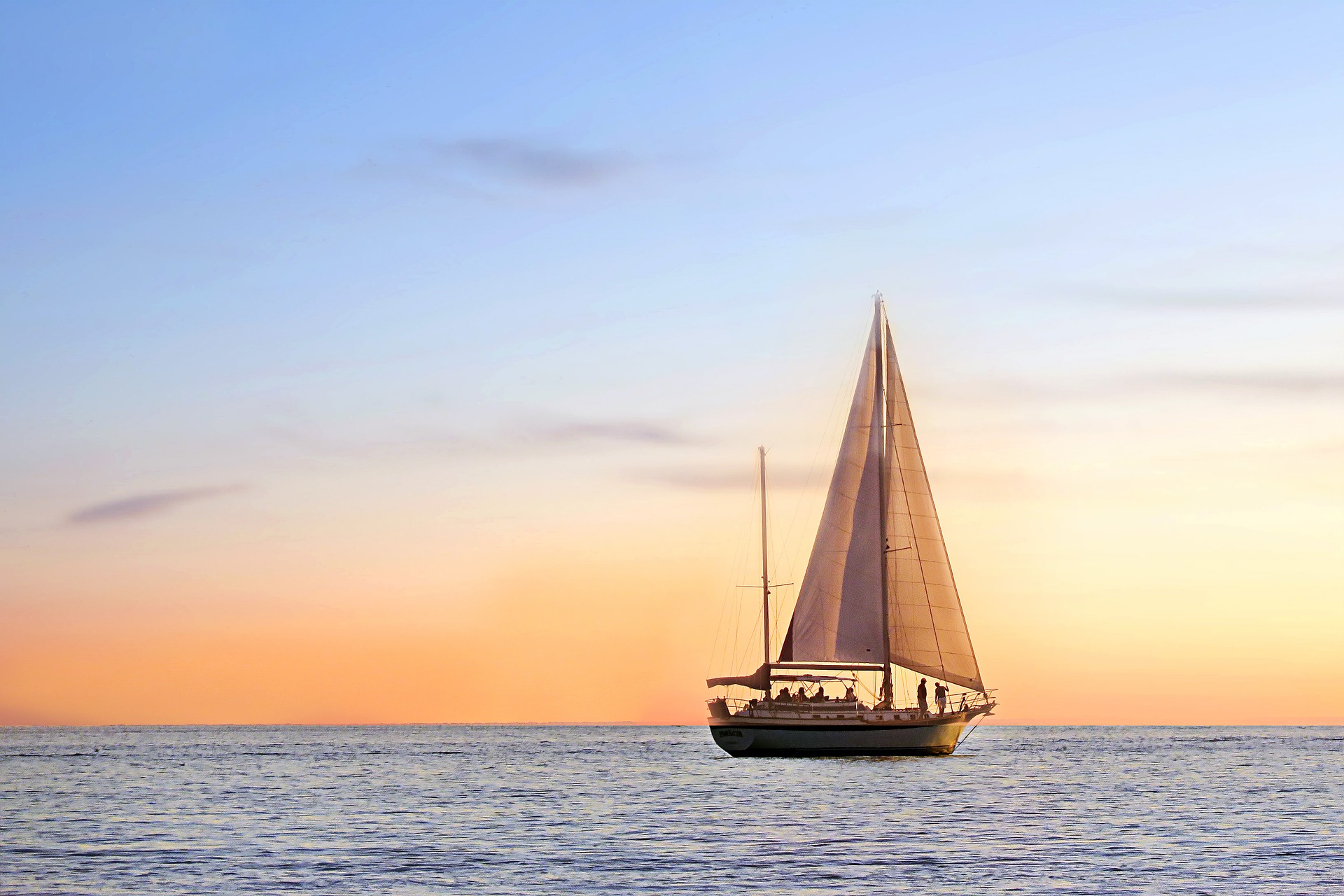 我是社会主义接班人
LOREM IPSUM DOLOR SIT AMET, CONSECTETUER ADIPISCING ELIT.
体育学院
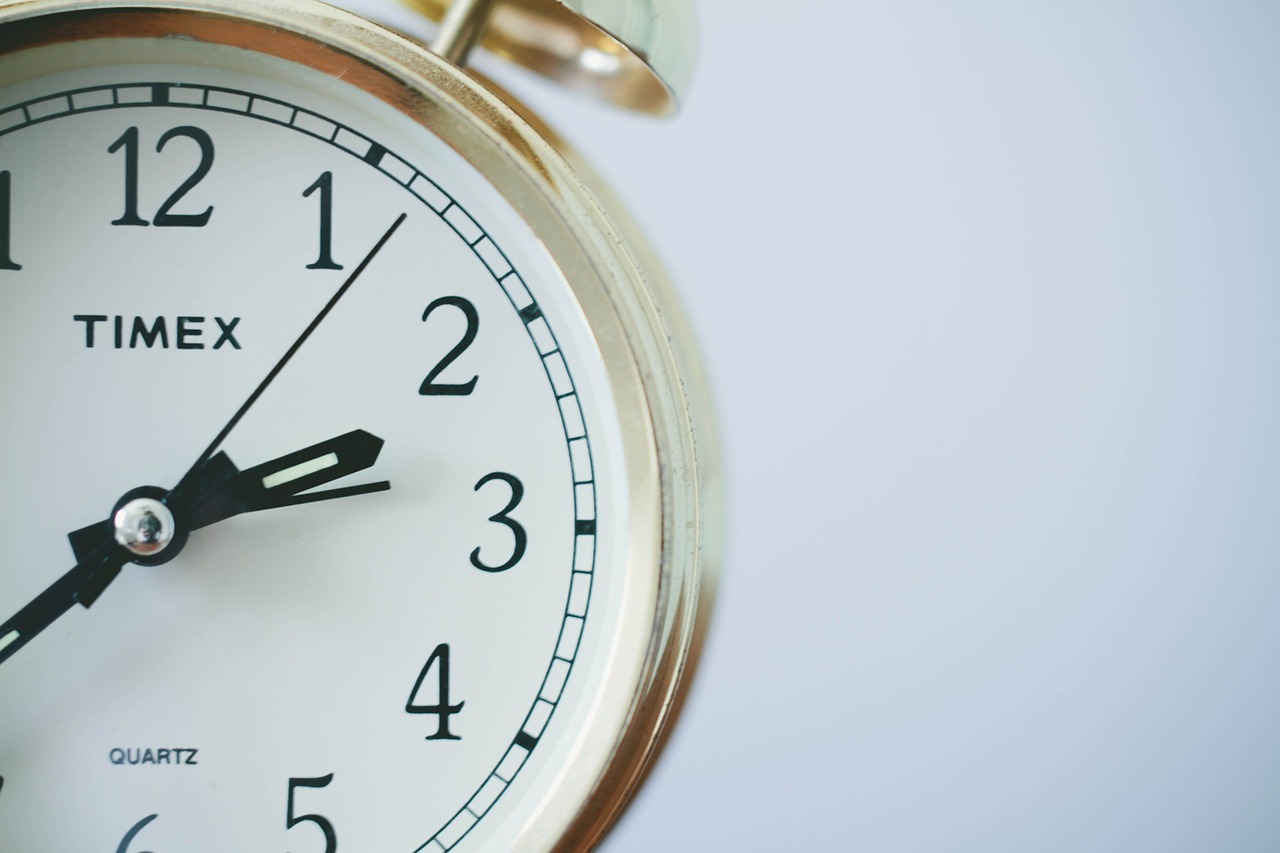 今天会很残酷，
明天会很残酷，
后天会很美好，
但大部分人会死在明天晚上
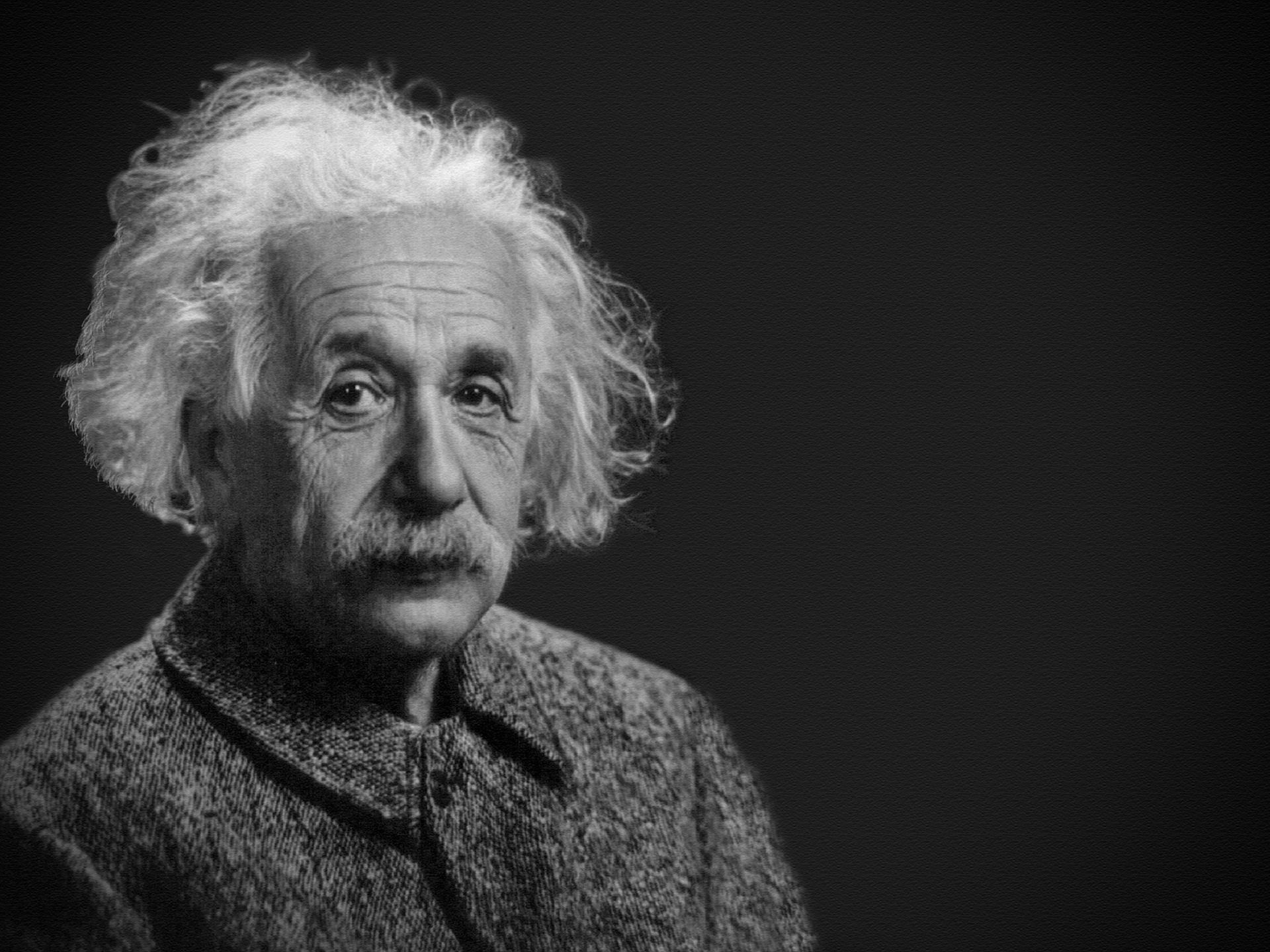 前人事迹
理想与成功
前人事迹
有位少年在青年时代就树立了立志报国，献身革命。他在中学读书时，同学称他“身无分文，心忧天下”。1914年他在长沙第一师范读书时，全部的费用只有几块大洋，而三分之一花在订报上，铺盖和衣服非常单薄。他与同学提出三不谈：不谈金钱、不谈身边琐事、在校期间不谈恋爱“。他认为改造世界对学问知识的需要太迫切了，一定要珍惜宝贵的青春，把时间和精力花在有价值的事情上。请问这位少年是谁？
——毛泽东
前人事迹
20世纪初沈阳一所小学。校长问同学们：“你们为什么读书？”课堂上顿时寂静无声。
听了片刻，一个同学毕敬毕恭的站起来回答：“读书为了寻求生路。”话音刚落，另一位同学说：“为了光宗耀祖！“这时，一位同学从座位上站起来。他 ，浓眉大眼，昂首挺胸，大声回答道：“为了中华民族之崛起，腾飞于世界而读书。”当时这位少年年仅12岁。请问这位少年是谁？
——周恩来
前人事迹
歌德巴赫猜想一直被看作数学王冠上的明珠。200多年前，有不少科学家试图征服它，并因此耗费了巨大的精力，却都没有成功。有位中国少年上中学就暗暗立志摘取这颗明珠，他把它当作自己的事业和理想。他拼命积累知识、奋力演算难题，草稿纸装了一麻袋又一麻袋。最后终于用自己的智慧和理想的合力，移动了数学群山，摘取了数学王冠上这一璀璨的明珠，发明了以他的姓氏的定理。请问这位少年是谁？
——陈景润
通过这些名人的实例我们可以看出，
理想与我们人生的成功有着密切的关系；
我们应该尽早确定自己的理想！
下面让我们来看一个故事
比 塞 尔 人 的 迷 茫
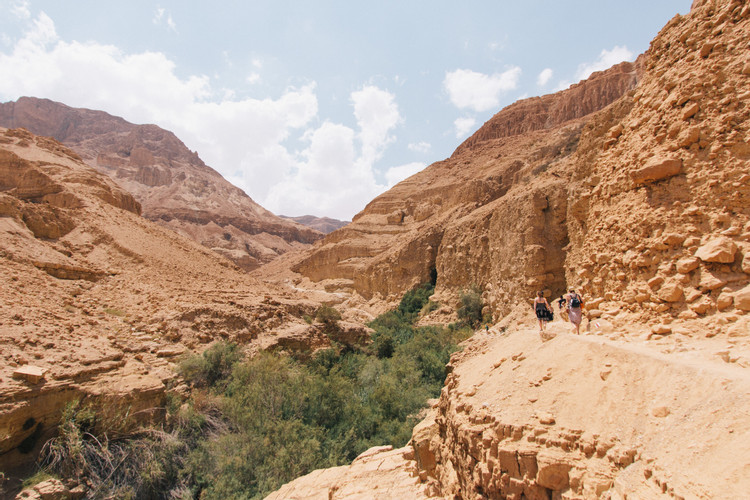 有一个流传很广的真实故事，在非洲西撒哈拉沙漠里，有一个名叫比塞尔的小村落，不为人知，与世隔绝。当地的人没有一个走出过村庄。
          不是他们不愿意离开这块风景秀丽但贫瘠落后的土地，比塞尔人曾多次试图走出沙漠，都没有成功。
         原来，比塞尔村处在浩瀚的沙漠中间，在一望无际的沙漠里，没有一点参照物，如果凭着感觉往前走，会走出许多大小不一的圆圈，最后只能回到起点。 
         后来，有一个叫肯莱文的欧洲青年，来到了比塞尔，建议他们走出沙漠。当地一个叫阿古特尔的青年，跟随着肯莱文，一直向着北斗星的方向走，用三天时间走出了沙漠。
比 塞 尔 人 的 迷 茫
多年以后，比塞尔成了远近闻名的旅游明珠。比塞尔人在村子中央小广场上，设立了一个阿古特尔的铜像，铜像的基座上镌刻着一句话：
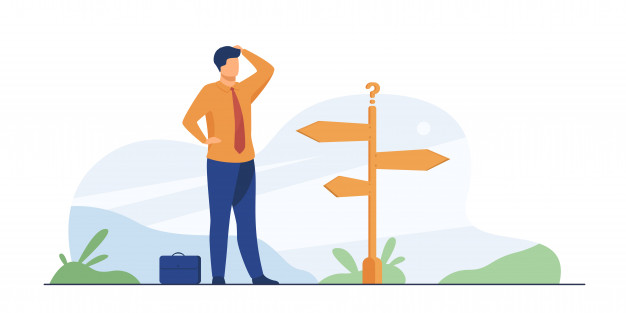 比 塞 尔 人 的 迷 茫
多年以后，比塞尔成了远近闻名的旅游明珠。比塞尔人在村子中央小广场上，设立了一个阿古特尔的铜像，铜像的基座上镌刻着一句话：
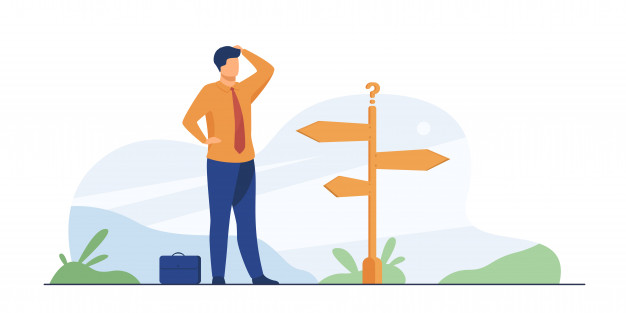 新生活从选定方向开始
心中的梦
每个人似乎都有一个绚丽多姿的梦。
    在很小的时候，我们就常常豪情万丈地谈论自己的理想了。梦想着长大以后做一个不平凡的人，成就一番不平凡的事业。随着时间的推移，那种纯朴的理想之情在不知不觉间变成了对梦想的追求。
    进入大学以后，我们的梦想都变得模糊了
心中的梦
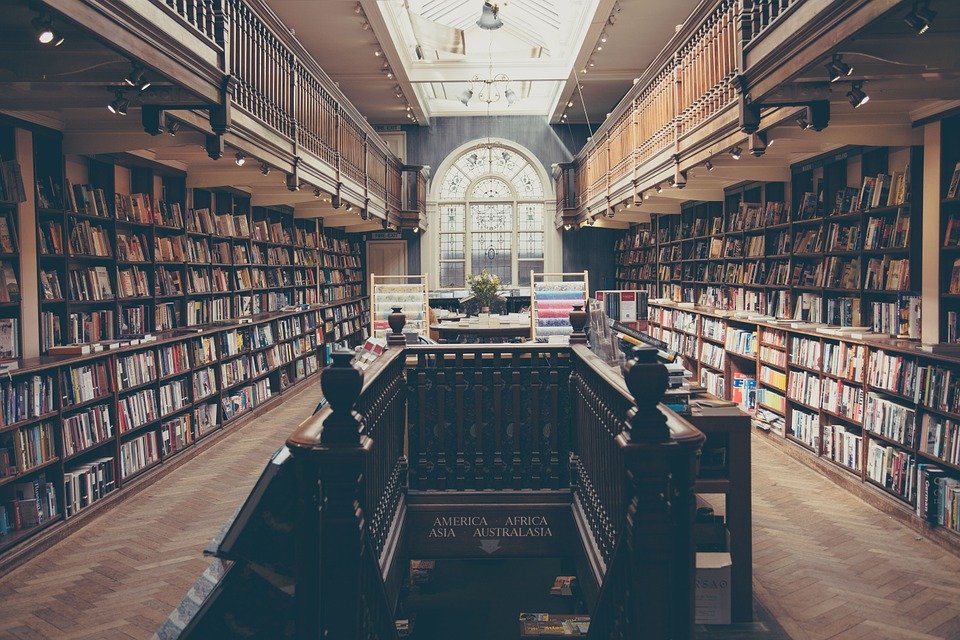 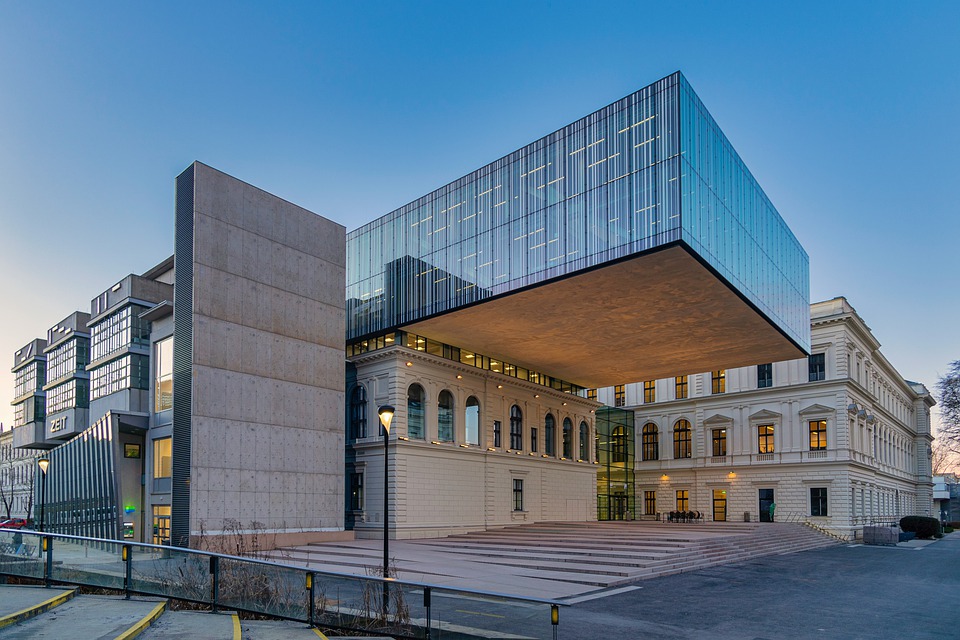 你心中有理想吗？
分组讨论
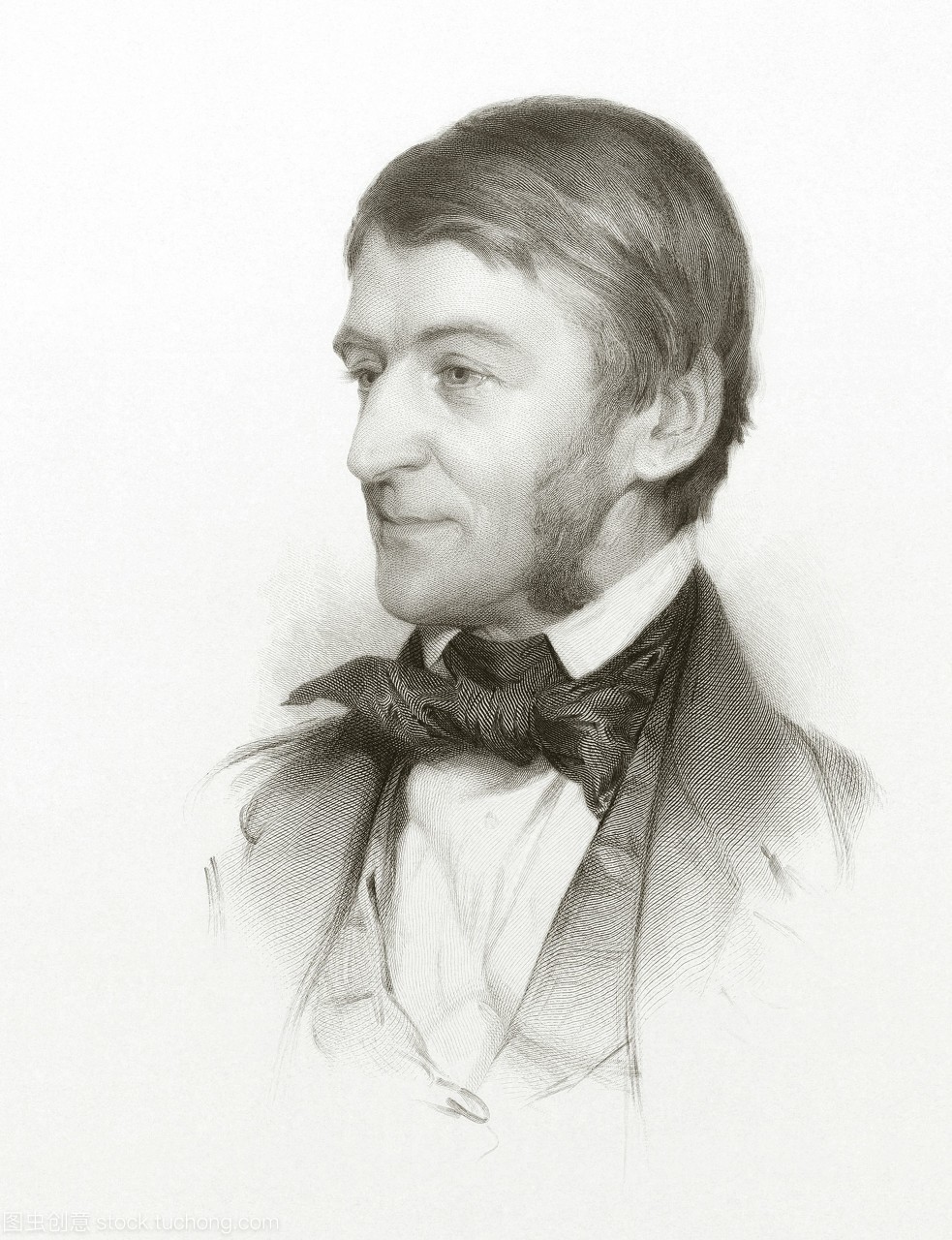 心向着自己目标前进的人，整个世界都会给他让路！
——爱默生
1、谈谈自己的理想
2、指出自己目前存在的缺点。
3、总结归纳（要怎么做）
确定目标，立即行动！
古人云：不积跬步，无以至千里。

作为社会主义接班人，你时刻准备着吗?
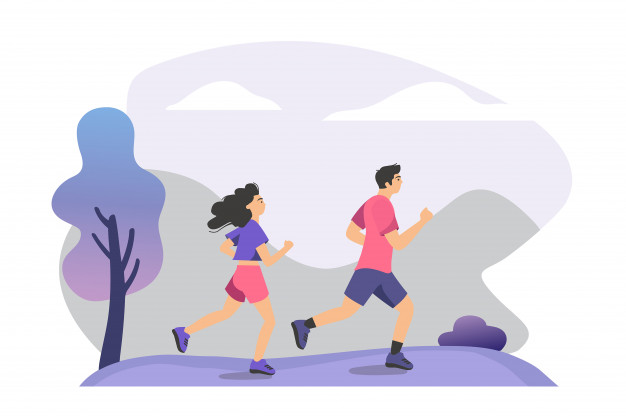 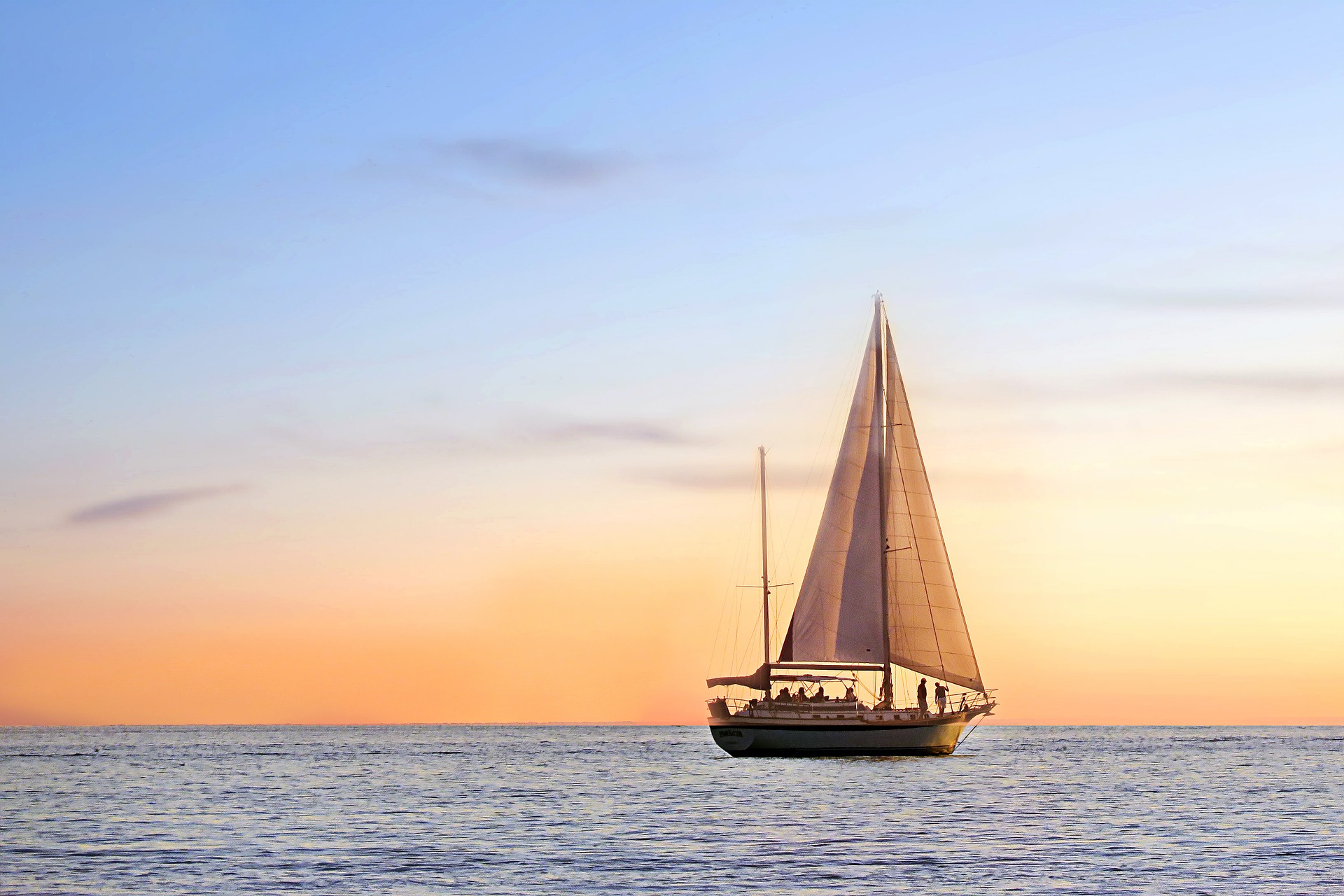 感谢参与
LOREM IPSUM DOLOR SIT AMET, CONSECTETUER ADIPISCING ELIT.
老师：党员教师